«Допоможи
     смайликам»
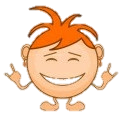 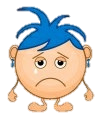 Тренажер з читання
1 клас
Автор:
Рудакова Л.В., 
учитель Новотроїцької ЗШ І- ІІІ ст. № 4
Донецької області
Мокрий, як …
старт
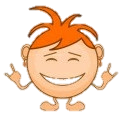 хлющ
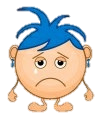 ковдра
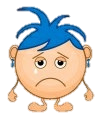 їжак
Терпкий, як …
старт
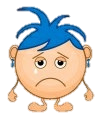 слива
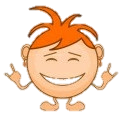 терен
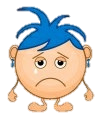 лимон
Лагідний, як …
старт
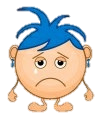 трава
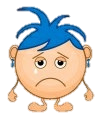 сонце
мама
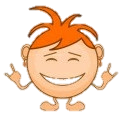 Солодкий, як …
старт
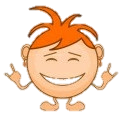 мед
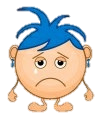 яблуко
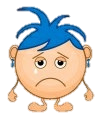 ягода
Колючий, як …
старт
ніж
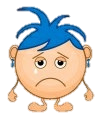 їжак
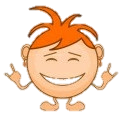 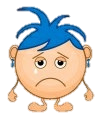 голка
Хитра, як …
старт
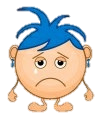 пташка
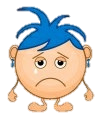 риба
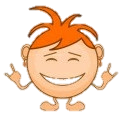 лисиця
Полохливий, як …
старт
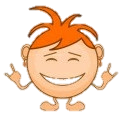 заєць
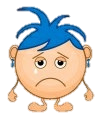 кішка
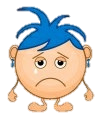 вовк
Мокрий, як …
старт
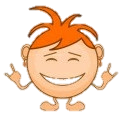 хлющ
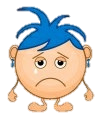 ковдра
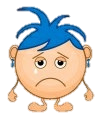 їжак
Голодний, як …
старт
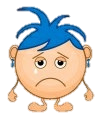 ведмідь
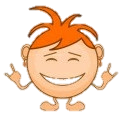 вовк
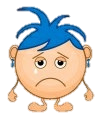 слон
Працьовита, як …
старт
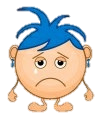 пташка
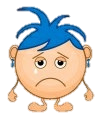 оса
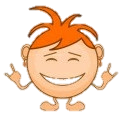 бджілка
Холодний, як …
старт
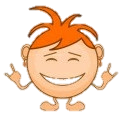 лід
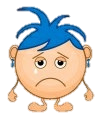 мороз
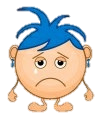 сніг
Вільний, як …
старт
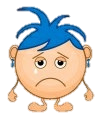 день
вітер
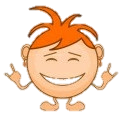 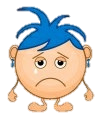 зірка
Впертий, як …
старт
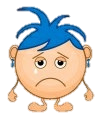 собака
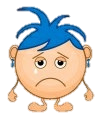 козел
осел
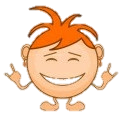 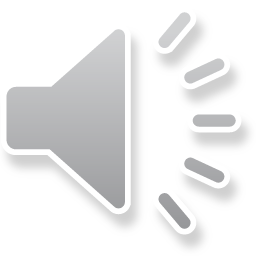 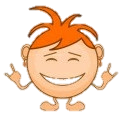 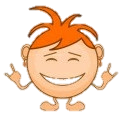 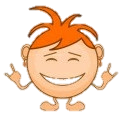 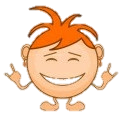 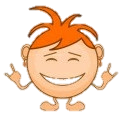 Молодець!
вихід
Джерела
http://cdn.garcya.us/wp-content/uploads/2011/05/garcya_us_wall_mix1013.jpg  фон
http://us.123rf.com/400wm/400/400/alexokokok/alexokokok1205/alexokokok120500003/13518322-n-n------------nfn---n-n---n--n-------n-----n---------n-nfnzn---n-----n--n--n------n--n----n---n.jpg  смайлики
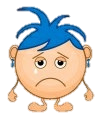 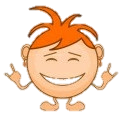